2016-2017 учебный год Педагогический 10б класс
Профориентация
Созданы индивидуальные планы развития, в которых отражены результаты диагностики достижений и ограничений, которую провела педагог-психолог школы Николаева С.В. 
С каждым учащимся по результатам диагностики проведены индивидуальные консультации. 
Проведено тестирование с последующей консультацией по программе «Профориентатор». 
Учащиеся посещают элективные курсы, дополнительные занятия, осуществляется межведомственное взаимодействие по дополнительному образованию совместно с ДДТ, Детским Парком, Педагогическим колледжем. 
Обучающиеся могут попробовать себя в проектной деятельности, в творческой мастерской, учатся узнать свои сильные и слабые стороны на курсах «Познай себя».
Введение в педагогику
16 сентября в рамках акции «Моя будущая профессия», была организована встреча с методистом, учителем высшей категории Сергеевой Е.Н., которая рассказала учащимся о своей профессии очень много интересного.
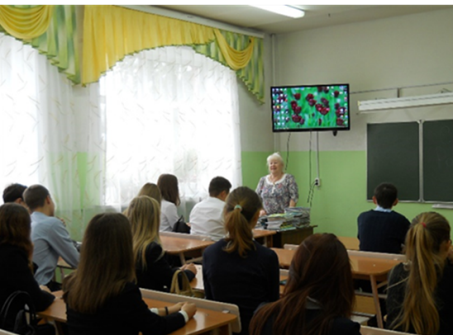 По результатам встречи девочки помогают проводить занятия во 2в классе.
Ведется курс «Введение в педагогическую специальность» преподавателем Можгинского педагогического колледжа Салахитовой Е.А.
Педагогические чтения
В осенние каникулы 3 ноября в п. Ува учащиеся педагогического класса Раздьяконова Екатерина, Закирова Алсу стали участниками мероприятия «IX республиканские Педагогические Чтения «Любите будущее – крылья вырастут», посвященные памяти В.А. Сухомлинского.
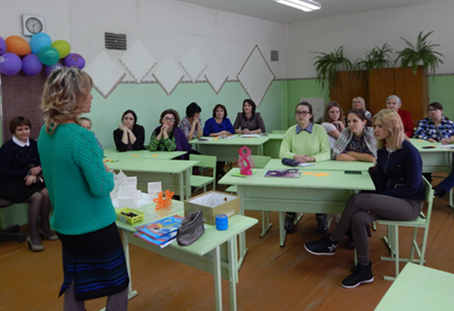 Естественнонаучное направление
9 ноября состоялась поездка в Удмуртский Государственный университет с целью профориентационных мероприятий. Ребята посетили Институт естественных наук. Познакомились с преподавателями, поучаствовали в экскурсии, посетили занятия по химии, музей естественных наук.
Гуманитарное направление
22 декабря состоялась поездка учащихся в Удмуртский Государственный университет, где состоялась встреча десятиклассников с журналисткой Сентяковой С. Г., посещение библиотечного комплекса. Познакомились с выставкой детского творчества. С учащимися провели занятие по праву в режиме семинара с обзором основных разделов права.
Финансовая грамотность
15 ноября для учащихся состоялись занятия по актуальным темам, необходимым молодежи для принятия верных финансовых решений и профилактики правонарушений в финансовой сфере по темам: «Основы финансовой грамотности» и «Банки и банковские продукты» представителями АОУ «ЦЭОМ и П» г. Ижевска.
Интеллектуальная деятельность
Принимали участие в 
школьном туре олимпиад, 
предметных олимпиадах: 
   «Покори Воробьевы горы», 
дистанционных олимпиадах по разным предметам.
Социальное направление
Встреча с главой Муниципального образования «Город Можга» Шишовым Алексеем Ивановичем. Обсуждение итогов социально-экономического развития города.
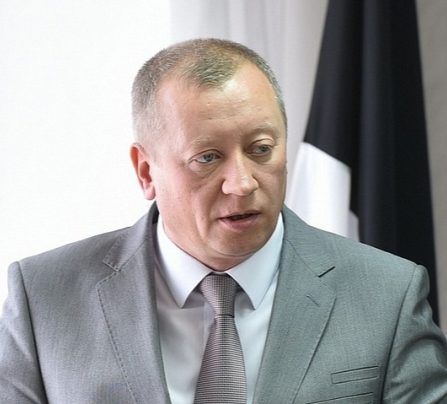 Молодежный межнациональный форум «Национальный диалог»
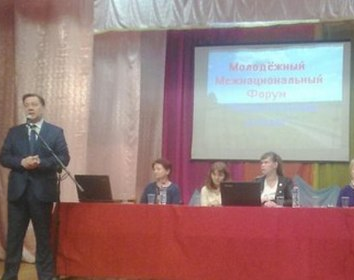 Творчество
В ноябре побывали на мастер-классе в п. Ныша у народного умельца Быкина О.Ю., который познакомил с этапами работы на гончарном круге. «Он чем-то схож с процессом воспитания детей — здесь, также, как и от ребенка, от глины нужно добиться послушания» рассказал им Олег Юрьевич.
Социальный театр
14 декабря 2016 года состоялось общешкольное родительское собрание, на котором учащиеся 10б класса выступили с постановкой социального театра «Страдания тихого человека». Ребята затронули вопросы профилактики суицидального поведения обучающихся. Была продемонстрирована одна из причин суицидального поведения детей – одиночество. Проведена коррекционная работа с детьми, просвещение родителей и учителей.
Волонтерское направление
30 декабря в ходе реализации проекта «Счастливое детство» в образе Деда Мороза и Снегурочки учащиеся поздравили с Новым Годом детей, учащихся нашей школы, имеющих ограничение по здоровью. Акция прошла при поддержке депутатов Городской Думы Можги Гайнутдиновой И.Р., Королькова В.Б., директора школы №3 Кузнецовой С.П.
Помощь
Помогали убирать снег пенсионерам
Эстетическое направление
Побывали на концерте бардовской песни в исполнении певца, музыканта из г. Ижевска Владимира Мирошкина,  встрече с художником-сюрреалистом-этнофутуристом Алексеем Чернышевым, известным не только в Удмуртии, но и во многих странах мира.
Здоровье
Участвовали в осеннем турслете
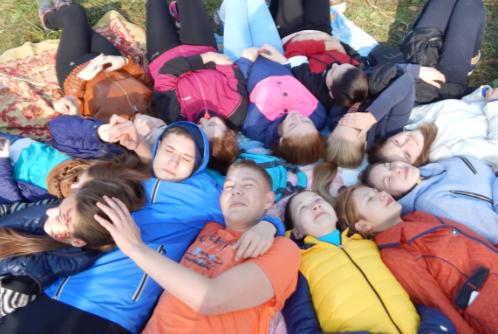 Конкурсы и соревнования
В осенние и весенние каникулы приняли участие в турнире по волейболу, организованному классным руководителем, среди учащихся старших классов.
Конкурс «Танцы народов мира»
Катание на горках
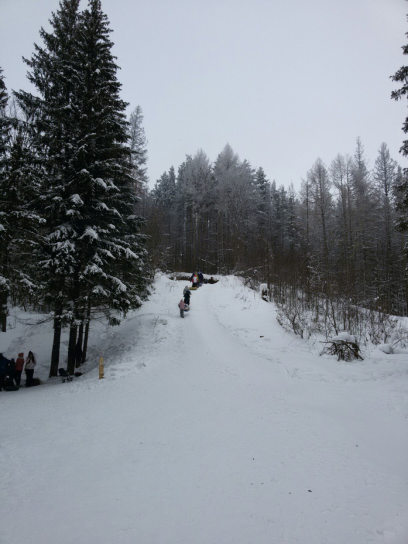 Во время зимних каникул катались на горках.
Сдавали ГТО
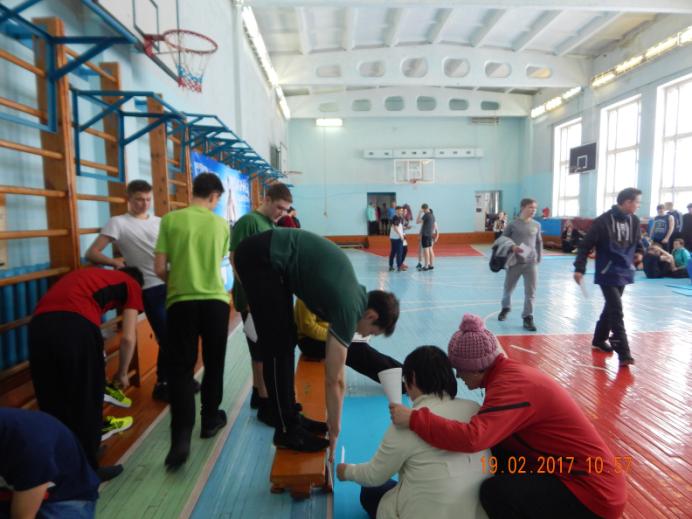 Мы вместе
Просмотр фильма с новогодней тематикой.
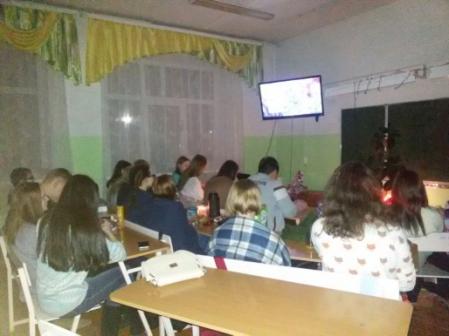 Путешествия
Ездили в Екатеринбург
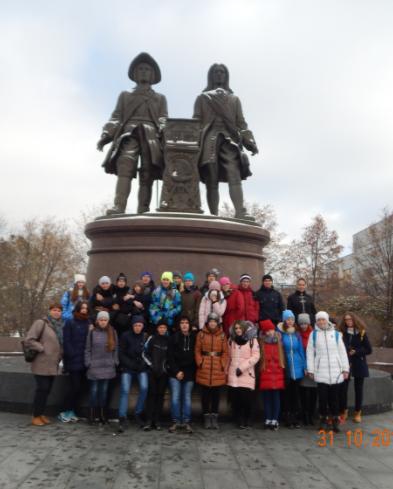 Думаем о будущем
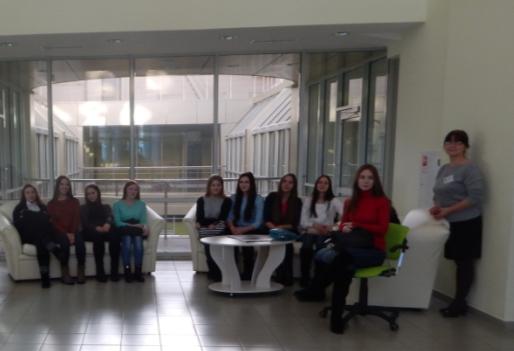 Побывали на Дне открытых дверей в УдГУ и ИГМА
Беседа «За жизнь»
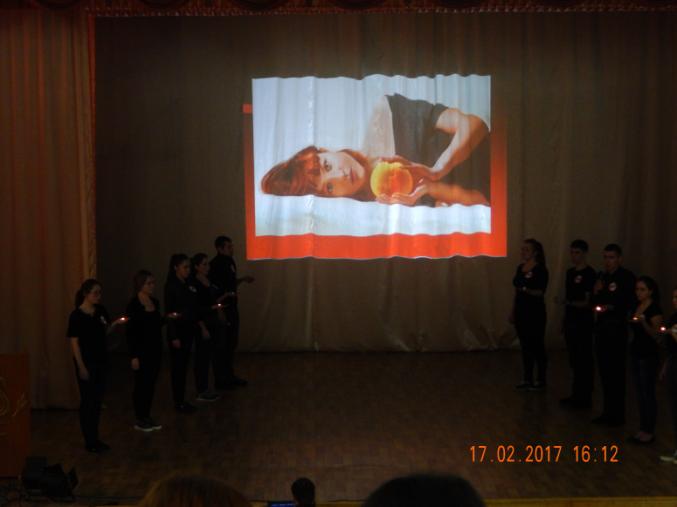 Защита проектов
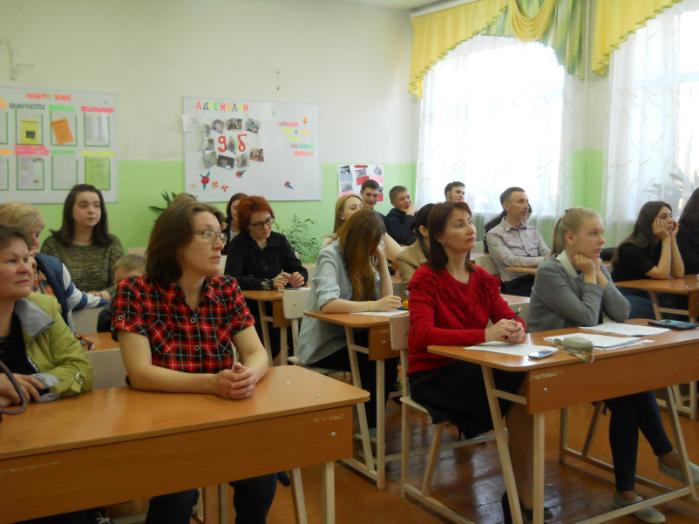 Педагогическая практика
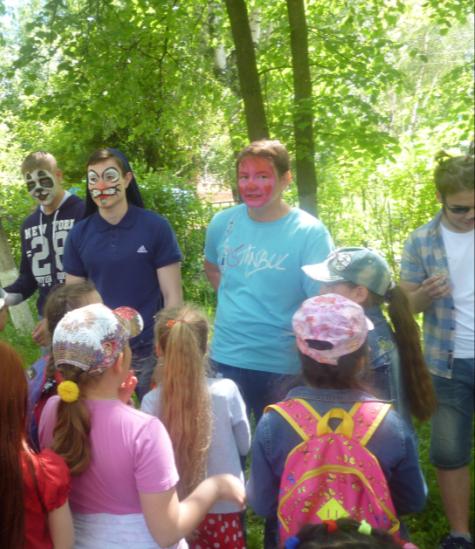 Педагогическая практика прошла в школьном летнем лагере, где мы помогали учителям проводить мероприятия с детьми.
Выбираем экзамены
Математика профиль – 16 человек
История – 4 человека
Обществознание – 9 человек
Биология – 9 человек
Химия – 3 человека
Физика – 3 человека
Литература – 3 человека
Информатика и ИКТ – 1 человек